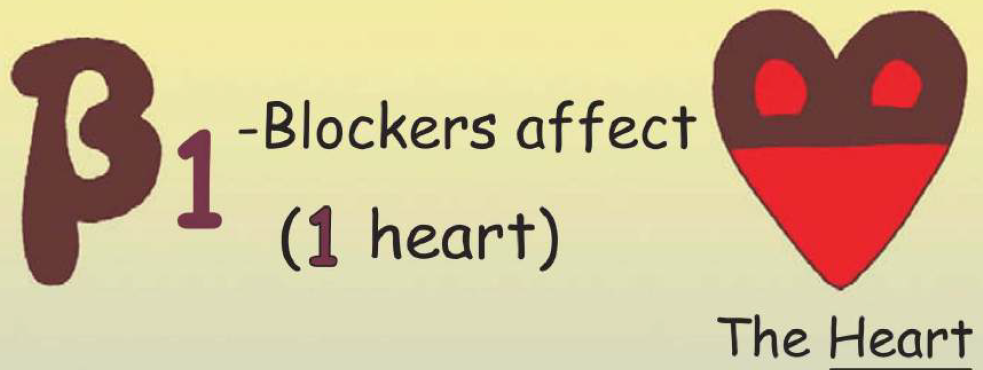 - Adrenoceptors blockers
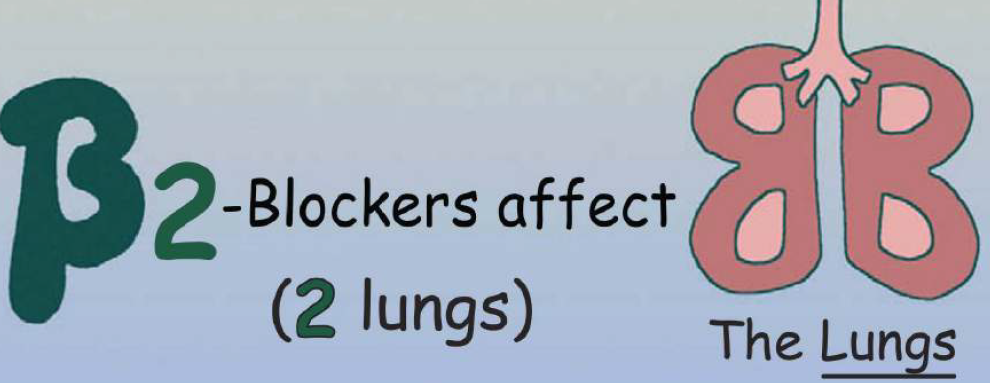 Classify β- blockers
Discuss pharmacokinetic properties, pharmacodynamic actions, clinical uses, ADRs & contraindications of β- blockers
ilos
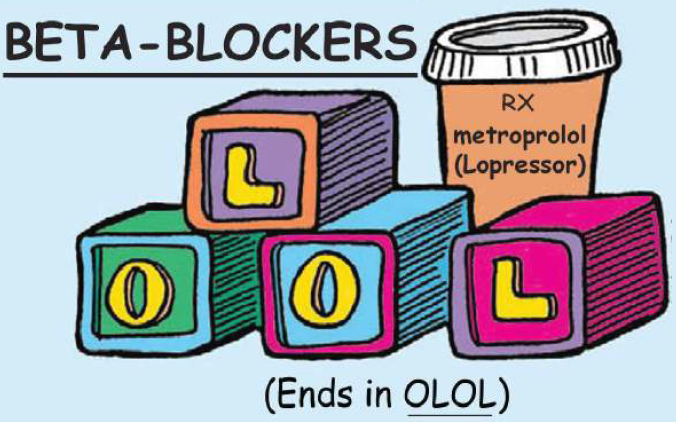 Study in detail the pharmacokinetic properties & pharmacodynamic effects of selected β- blockers
ilos
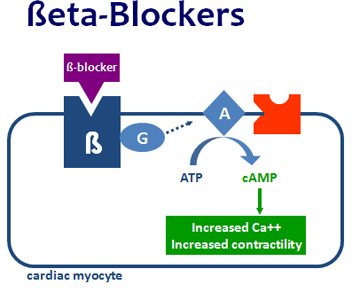 Classification of - Adrenoceptors Blockers
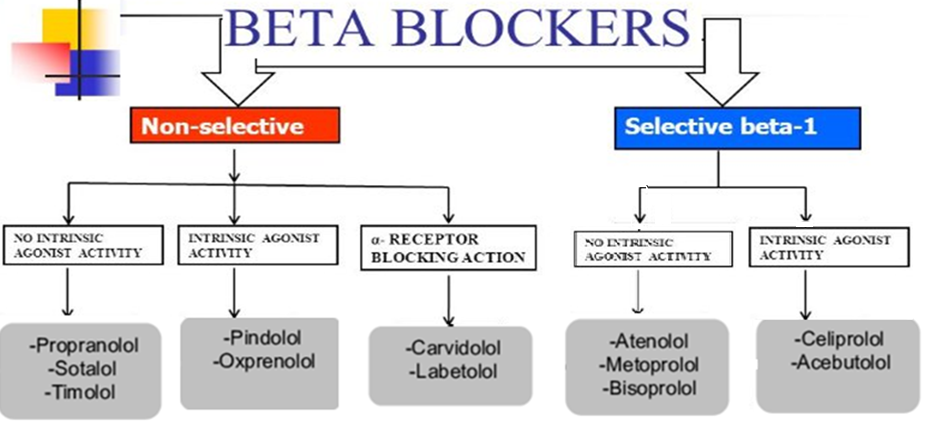 According to water & lipid solubility
1-First generation:- Non-selective ß- blockers
2-Second generation:- ß1- selective blockers
3-Third generation:- ß- blockers with additional effects
α1 adrenergic receptor blockade (labetalol, carvedilol)
Increased production of NO (celiprolol, nebivolol)
Ca2+ entry blockade (carvedilol)
β2 agonist properties (celiprolol)
Antioxidant action (carvedilol)
Opening of K+ channels (tilisolol)
Pharmacokinetics
Most of them are lipid soluble
Lipid soluble –blockers are well absorbed orally
are rapidly distributed, cross readily BBB
Have CNS depressant actions
Most of them have half-life from 3-10 hrs except Esmolol (10 min. given  intravenously).
Most of them metabolized in liver & excreted in urine
Pharmacodynamic effects
CVS:- Negative inotropic, chronotropic, dromotropic   CO
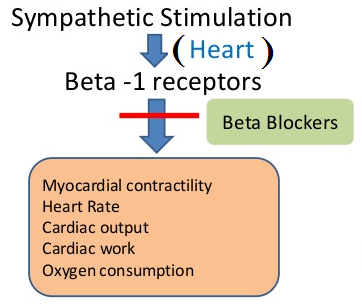 Antianginal effects (ischemic heart disease):
 Heart rate (bradycardia)
 force of contraction  cardiac work 
 Oxygen consumption due to bradycardia
Anti-arrhythmic effects:
excitability,  automaticity &  conductivity (due to its sympathetic blocking)
Pharmacodynamic effects
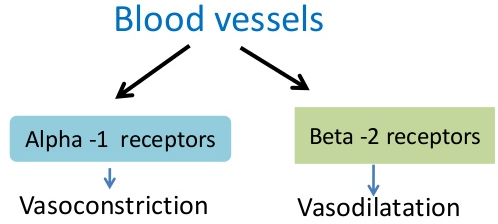 Blood vessels b2
 peripheral resistance (PR) by blocking vasodilator effect  
blood flow to organs  cold extremities. Contraindicated in peripheral diseases like Reynaud's disease
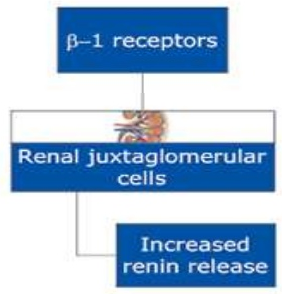 Blood pressure:- Antihypertensive   BP in hypertensive patients due to effects on:
 Inhibiting heart properties   cardiac output (1)
 Blockade  renin secretion  Ang II & aldosterone secretion (1). 
Presynaptic inhibition of NE release from adrenergic nerves
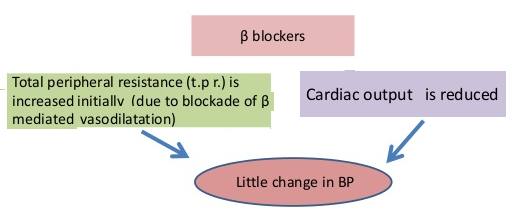 Respiratory tract: b2 
Bronchoconstriction
Contraindicated in asthmatic patients
Pharmacodynamic effects
Intestine:  Intestinal motility
Eye: 
Aqueous humor production from ciliary body 
Reduce intraocular pressure (IOP)
e.g. timolol as eye drops
Metabolic effects:
Hypoglycemia
 glycogenolysis in liver 
 glucagon secretion in pancreas
 lipolysis in adipocytes
Na+ retention 2ndry to BP renal perfusion 
All –Adrenergic blockers mask hypoglycemic manifestations in diabetic patients  COMA
Pharmacodynamic effects
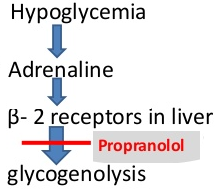 In Hypertension:  
Propranolol, atenolol, bisoprolol
Labetalol: ,  blockers 
in hypertensive pregnant women & hypertensive crisis.
Angina pectoris:
 heart rate,  cardiac work & oxygen demand.
 the frequency of angina episodes.

.
In cardiac arrhythmias:
In supraventricular & ventricular arrhythmias.  
Bisoprolol and carvedilol are preferred
Clinical
uses
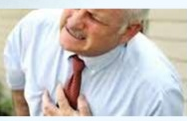 Myocardial infarction:
Have cardio-protective effect 
 infarct size
morbidity & mortality 
 myocardial O2 demand.
   Anti-arrhythmic action.
  incidence of sudden death
Congestive heart failure:
e.g. carvedilol: 
antioxidant and non selective α & β blocker
 myocardial remodeling &  risk of sudden death.
Clinical
uses
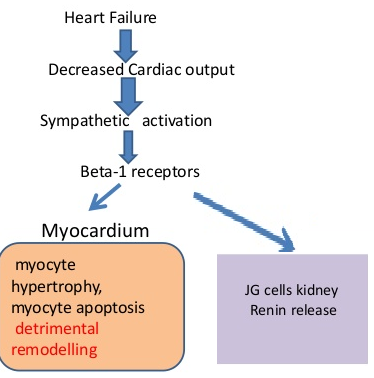 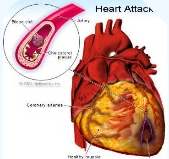 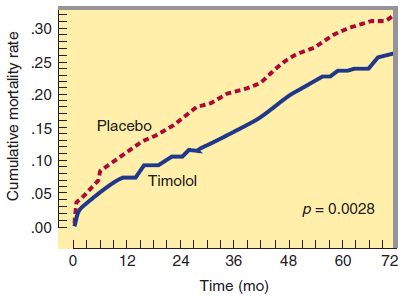 In anxiety (Social and performance type)
e.g. Propranolol
Controls symptoms; tachycardia, tremors, sweating.
In glaucoma
e.g. Timolol as eye drops
In Hyperthyroidism
Protect the heart against sympathetic over stimulation
Controls symptoms; tachycardia, tremors, sweating.
Clinical
uses
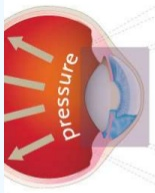 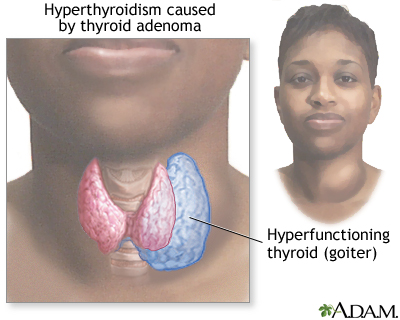 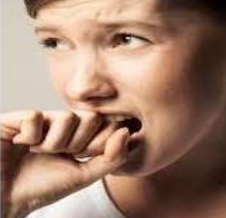 Migraine: 
Prophylactic
reduce episodes of chronic migraine 
catecholamine-induced vasodilatation in the brain vasculature 
e.g. propranolol
Pheochromocytoma
used with -blockers (never alone)
-blockers lower the elevated blood pressure.
-blockers protect the heart from NA.
Clinical
uses
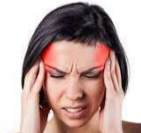 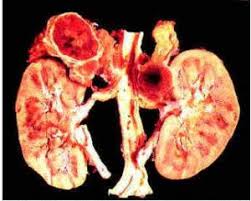 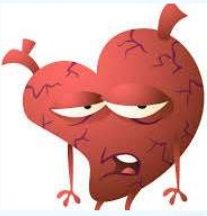 Due to blockade of 1- receptor: 
Bradycardia, hypotension, heart failure
Due to blockade of 2- receptor:
(only with non-selective  blockers)
ADRS
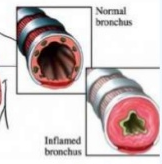 Hypoglycemia
Bronchoconstriction (# Asthma, emphysema).
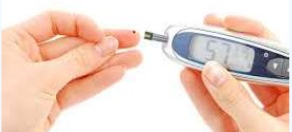 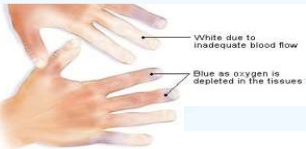 Cold extremities & intermittent claudication by vasoconstriction
Erectile dysfunction & impotence, Nebivolol NO
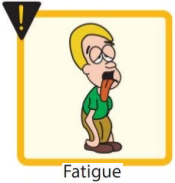  TG  hypertriglyceridemia
Coronary spasm  in variant angina patients
ADRS
Fatigue
All –Adrenergic blockers mask hypoglycemic manifestations i.e. tachycardia, sweating,  COMA
Depression, and hallucinations
Gastrointestinal disturbances
Sodium retention
ADRS
Precautions: Sudden stoppage will give rise to a withdrawal syndrome:
Rebound angina, arrhythmia, myocardial infarction &
Hypertension WHY ?  Up-regulation of -receptors.
To prevent withdrawal manifestations  drug withdrawn gradually.
Heart Block (beta blockers can precipitate heart block)
Peripheral vascular disease (safer with cardio-selective -blockers)
Bronchial Asthma (safer with cardio-selective -blockers)?
Contraindications
Diabetic patients   Masking of hypoglycaemia / GIVEN CAUSIOUSLY
Hypotension
Alone in pheochromocytoma (must be given with an -blockers).
propranolol
Non-Selective Competitive Blocker of b1 & b2
Membrane stabilizing action/ quinidine-like /local anesthetic effect
sedative actions /No ISA
pharmacokinetics
Lipophilic, completely absorbed, 70% destroyed during 1st pass hepatic metabolism, 90-95% protein bound, cross BBB and excreted in urine. 
Can be given p.o. or parenteral
Pharmacodynamic effects
Membrane Stabilization: Block Na channels  direct depressant to myocardium has local anesthetic effect (anti-arrhythmic effects).
CNS Effect: Has sedative action,  tremors & anxiety  used to protect against social anxiety & performance anxiety.
Heart; by block b1 
Inhibit heart properties   cardiac output
Has anti -ischemic action   cardiac work +  O2 consumption
Has anti-arrhythmic effects  excitability, automaticity & conductivity + by membrane stabilizing activity
Pharmacodynamic effects
BP; by block  b1
Has antihypertensive action by
 Inhibiting heart properties   cardiac output
 β blockade :  renin & RASS system 
 Presynaptic inhibition of NE release from adrenergic nerves
 Inhibiting sympathetic outflow in CNS
Blood Vessels [BV]; by blocking b2 Vasoconstriction  blood flow specially to muscles, other organs except brain  cold extremities
Pharmacodynamic effects
Bronchi: by block b2 . Bronchospasm specially in susceptible patients
Intestine: by block b2   Intestinal motility
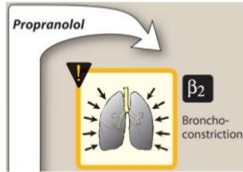 Metabolism: by blocking mainly b2 
In liver;  Glycogenolysis  Hypoglycemia
In pancreas;  Glucagon secretion
In adipocytes;  Lipolysis 
In skeletal muscles; glycolysis
On peripheral & central nervous systems:-Has local anesthetic effect.  tremors &  anxiety
Hypertension)
Myocardial infarction
Hyperthyroidism
Angina
Chronic glaucoma
Arrhythmias
indications
Migraine [Prophylaxis]
Tremors
Pheochromocytoma; used with -blockers (never alone)
Anxiety; (specially social & performance type)
labetalol
Blocks  1  & 
Rapid acting, non-selective with ISA & local anesthetic effect
Does not alter serum lipids or blood glucose
Used in:-     (given p.o and i.v)
Hypertensive crisis (e.g. during abrupt withdrawal of clonidine)
Used in pregnancy-induced hypertension
ADRs:- Orthostatic hypotension, sedation & dizziness
carvedilol
Blocks  1  & 
Non-selective with no ISA & no local anesthetic effect
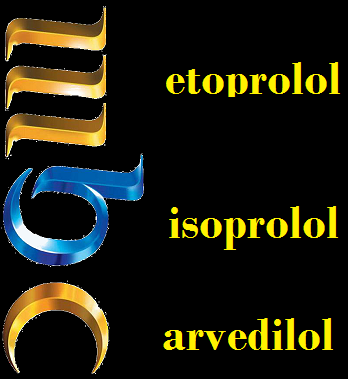 Has ANTIOXIDANT action
Favorable metabolic profile
Used effectively in  CONGESTIVE HEART FAILURE  reverses its  pathophysiological changes.
ADR;- Edema